Universidade Aberta do SUS - UNASUS
Universidade Federal de Pelotas
Especialização em Saúde da Família
Modalidade a Distância
Turma 7
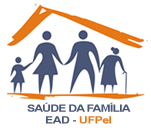 Melhoria da atenção ao Pré-natal e Puerpério da UBS José Alves Meireles, do Município de Tratarugalzinho/AP
Wolfang Stable Báez  
Orientador:Pablo Viana Stolz
INTRODUÇÃO
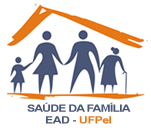 A atenção Pré-natal e Puerpério são os processos de acompanhamento á gestante desde a concepção da gravidez, parto e até depois deste (período de puerpério). Tem como objetivo o desenvolvimento de uma gestação sem intercorrências, permitindo o parto de um recém-nascido saudável, sem riscos para a saúde materna e fetal. A escolha deste programa ocorreu principalmente por ser uma área que me identifico e gosto muito, além disso, em nossa UBS a demanda de gestantes e puérperas é uma das mais procuradas para as consultas.
INTRODUÇÃO
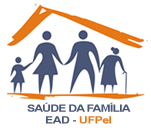 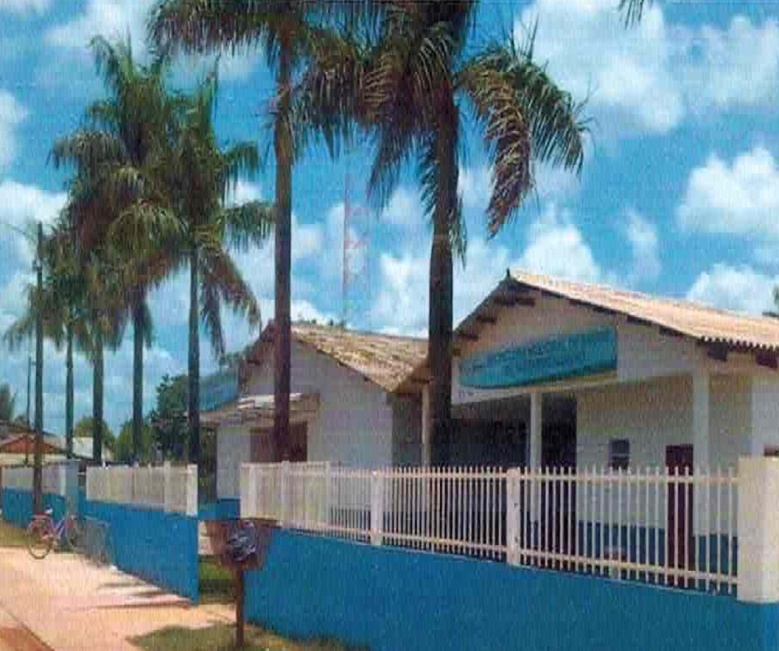 Tratarugalzinho foi elevado à categoria de município em 17 de dezembro de 1987;

Área total do município é de 6.711,95 km²;

A população é de 13.200 habitantes.
INTRODUÇÃO
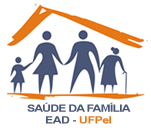 Segundo os caderno de ações programática, existiam 194  grávidas e somente 104 (53% de cobertura) estavam sendo assistidas;
Com relação as puérperas, apenas 18 estavam cadastradas (24% de cobertura);
Registros inadequados;
Sem grupos de educação, prevenção e promoção à saúde;
Necessidade de participação de toda a equipe para ofertar atenção e assistência mais qualificadas;
Vacinação com dados incorreto;
Pouco atendimento odontológico;
Falta de medicações .
OBJETIVO GERAL
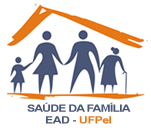 Melhorar a atenção à saúde das gestantes e puérperas na UBS José Alves, Tratarugalzinho/AP.
.
.
OBJETIVOS, METAS E RESULTADOS
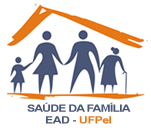 Objetivo 1. Ampliar a cobertura de pré-natal
Meta 1.1. Alcançar 80% de cobertura do programa de pré-natal.
Objetivo 2: Melhorar a qualidade da atenção ao pré-natal  
Meta 2.1: Garantir a 100% das gestantes o ingresso no primeiro trimestre de gestação.
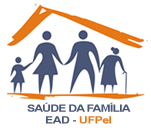 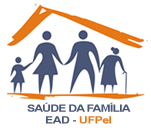 Meta 2.2: Realizar pelo menos um exame ginecológico por gestante em 100% delas. 
Meta 2.3: Realizar pelo menos um exame de mamas em 100% das gestantes.
Meta 2.4: Garantir a 100% das gestantes a solicitação de exames laboratoriais de acordo com protocolo.
Meta 2.5: Garantir a 100% das gestantes a prescrição de sulfato ferroso e ácido fólico conforme protocolo. 
Meta 2.6: Garantir 100% das gestantes com vacina antitetânica em dia.
Meta 2.7: Garantir que 100% das gestantes com vacina contra hepatite B em dia. 

Estas ações foram realizadas em 100% das gestantes durante os três meses.
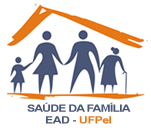 Meta 2.8: Realizar avaliação da necessidade de atendimento odontológico em 100% das gestantes durante o pré-natal.
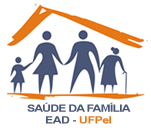 Meta 2.9: Garantir a primeira consulta odontológica programática para 100% das gestantes cadastradas.
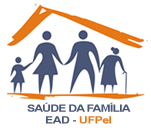 Meta 3.1: Realizar busca ativa de 100% das gestantes faltosas às consultas de pré-natal.
Esta ação foi realizada em 100% das gestantes durante os três meses.

Meta 4.1: Manter registro na ficha espelho de pré-natal/vacinação em 100% das gestantes. 
Esta ação foi realizada em 100% das gestantes durante os três meses.

Meta 5.1: Avaliar risco gestacional em 100% das gestantes.
Esta ação foi realizada em 100% das gestantes durante os três meses.
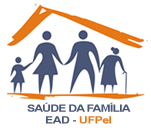 Objetivo 6: Promover a saúde no pré-natal.	
Meta 6.1: Garantir a 100% das gestantes orientações nutricional durante a gestação.
Meta 6.2: Promover o aleitamento materno junto a 100% das gestantes.
Meta 6.3: Orientar 100% das gestantes sobre os cuidados com o recém-nascido (teste do pezinho, decúbito dorsal para dormir).
Meta 6.4: Orientar 100% das gestantes sobre anticoncepção após o parto.
Meta 6.5: Orientar 100% das gestantes sobre os riscos do tabagismo e do uso de álcool e drogas na gestação.
Meta 6.6: Orientar 100% das gestantes sobre higiene bucal.

Estas ações foram realizadas em 100% das gestantes durante os três meses.
Objetivo 1. Ampliar a cobertura da atenção a puérperas.
Meta 1.1: Garantir a 80% das puérperas cadastradas no programa de Puerpério da Unidade de Saúde consulta puerperal antes dos 42 dias após o parto.
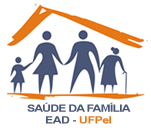 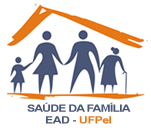 Objetivo 2: Melhorar a qualidade da atenção às puérperas na unidade de saúde
Meta 2.1: Examinar as mamas em 100% das puérperas cadastradas no Programa.
Meta 2.2: Examinar o abdome em 100% das puérperas cadastradas no Programa.

Estas ações foram realizadas em 100% das puérperas durante os três meses.
Meta 2.3: Realizar exame ginecológico em 100 % das puérperas cadastradas no Programa.
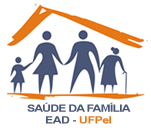 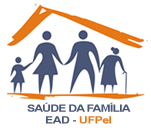 Meta 2.4: Avaliar o estado psíquico em 100% das puérperas cadastradas no Programa.
Meta 2.5: Avaliar intercorrências em 100% das puérperas cadastradas no Programa.

Esta ação foi realizada em 100% das puérperas durante os três meses.
Meta 2.6. Prescrever a 100% das puérperas um dos métodos de anticoncepção.
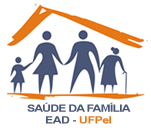 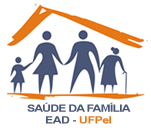 Objetivo 3: Melhorar a adesão das mães ao puerpério. 
Meta 3.1: Realizar busca ativa em 100% das puérperas que não realizaram a consulta de puerpério até 30 dias após o parto.
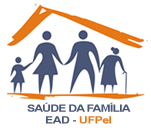 Objetivo 4. Melhorar o registro das informações.
Meta 4.1: Manter registro na ficha de acompanhamento do Programa 100% das puérperas.
 
Objetivo 5. Promover a saúde das puérperas 	
Meta 5.1: Orientar 100% das puérperas cadastradas no Programa sobre os cuidados do recém-nascido 
Objetivo 5.2: Orientar as puérperas cadastradas no Programa sobre aleitamento materno exclusivo.
Meta 5.2: Orientar 100% das puérperas cadastradas no Programa sobre aleitamento materno exclusivo.
Objetivo 5.3: Orientaremos as puérperas cadastradas no Programa sobre planejamento familiar.
Meta 5.3: Orientaremos 100% das puérperas cadastradas no Programa sobre planejamento familiar.

Estas ações foram realizadas em 100% das puérperas durante os três meses.
DISCUSSÃO
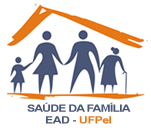 Podemos descrever que foi muito oportuna nossa intervenção, pois todos os profissionais da UBS tiveram uma ótima aceitação da mesma, nos apoiando na escolha do foco e interagindo com todas as ações pertinentes as gestantes e puérperas. Após a intervenção, alcançamos uma maior organização de todos os registros e ações desenvolvidas, melhorando a qualidade do atendimento prestado, otimizando o tempo de espera das usuárias. 

Para as equipes esta intervenção permitiu um melhor relacionamento humano e a troca de conhecimentos entre os profissionais de diferentes nacionalidades. Todos adotaram os protocolos de atendimento as gestantes e a puérperas. Com isto, pudemos conhecer as principais divergências entre os protocolos de atendimento e a realidade da nossa população.
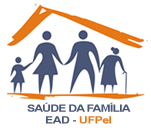 Para o serviço podemos descrever que a intervenção foi maravilhosa, pois permitiu uma correta organização dos materiais (registro, prontuários, exames, ficha espelho) e de um atendimento mais humanizado. Pudemos conhecer realmente a quantidade de grávidas existente na nossa UBS. Como prova disto, nestes três meses de intervenção cadastrou 16 grávidas, número superior aos cinco primeiros meses do ano trabalhado, mostrando que um trabalho organizado permite melhorar o atendimento, com a inclusão destes usuários nas ações propostas.  

      Referente á comunidade, todas as mudanças que fizemos foram primeiramente pensando na melhoria da população, que demonstraram seu agradecimento durante o acolhimento, nas consultas clínicas, nas palestras e visitas domiciliares.
Reflexão crítica sobre meu processo pessoal de aprendizagem
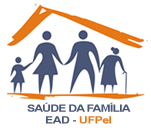 Durante os 18 meses que tenho desde a minha chegada ao Brasil, todos os dias estou em processo de aprendizagem.
Para nos médicos estrangeiros que cooperamos no programa mais médico foi uma experiência nova, pois desenvolvemos uma nova forma de fazer medicina, onde agregamos nossos conhecimentos acumulado durante anos relacionados à medicina familiar ou medicina preventiva, como é conhecida em nosso hemisfério. 
Quanto à modalidade de estudo à distância, esta é uma situação nova que estou enfrentando, mas posso dizer que é muito estimulante e superando dificuldades como internet nas regiões do norte do Brasil. Puderam fazer ajustes de acordo com os protocolos de atendimento preconizados pelo Ministério da saúde, além de incorporar novos conceitos à medicina do Brasil.
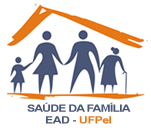 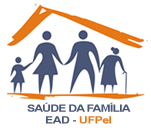 Obrigado mais médico!